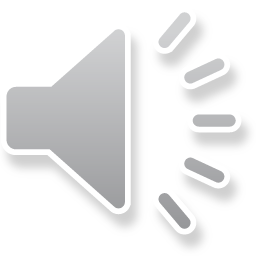 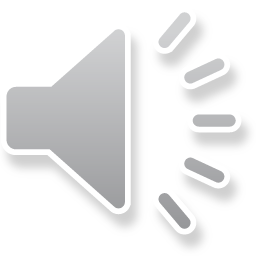 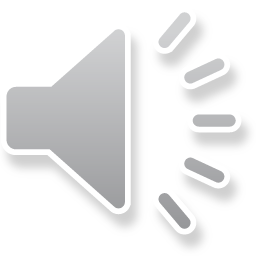 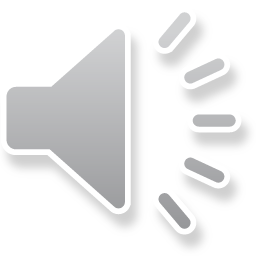 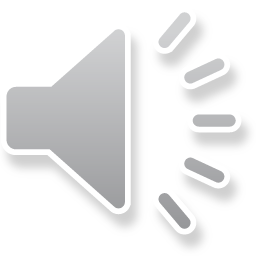 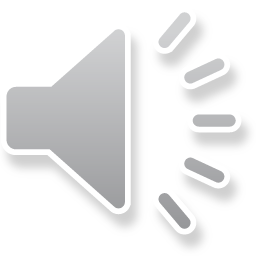 Can you make up your own number stories using the pictures. Here is an example:


At the beach:

There are 3 kites and 2 birds. How many altogether? 

	3	+	2	=	5